Proizvodnja i svojstva metala
O metalima
Metali su najzastupljeniji materijali u suvremenoj proizvodnji, u prirodi su rijetko samorodni već su u rudama
Zajedničko svojstvo metala je da dobro provode električnu struju
U tehnološkim procesima se najčešće rabe: željezo, bakar, aluminij, nikal, kositar, olovo, zlato itd.
Slitine ili legure
Radi poboljšanja svojstava metali se u rastaljenom stanju miješaju s drugim metalima ili nemetalima pa tako nastaju slitine ili legure
Najčešće se primjenjuju slitine:
bronca
mjed
legura za meko lemljenje
čelik
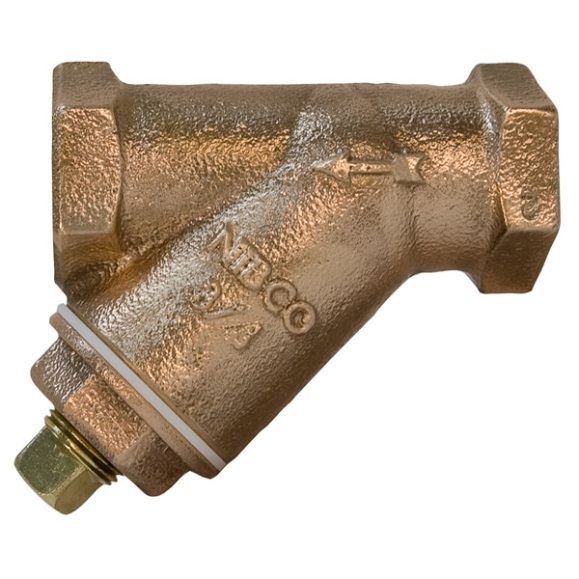 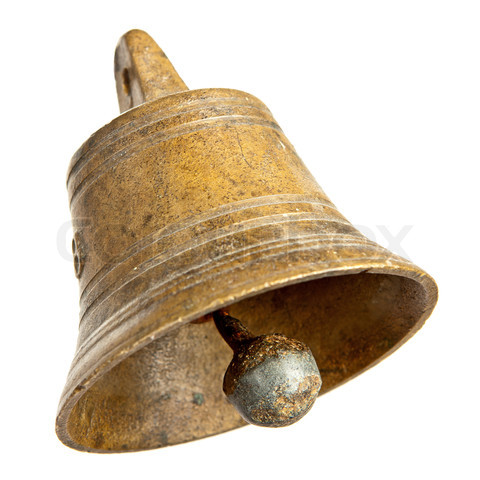 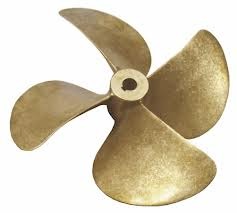 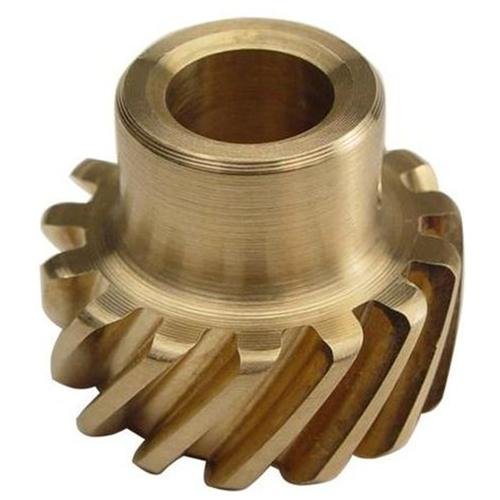 Bronca- smjesa bakra i kositra
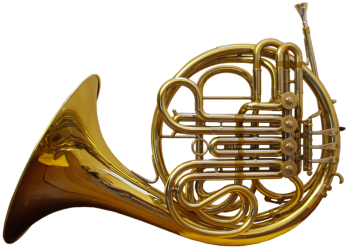 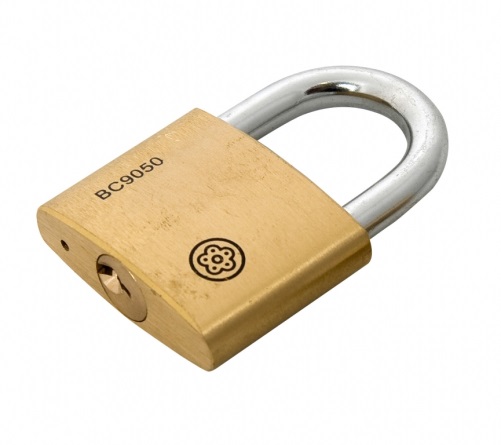 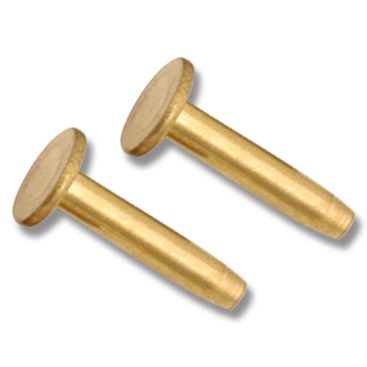 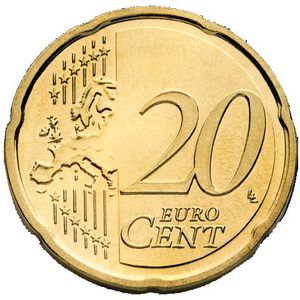 Mjed-smjesa bakra i cinka
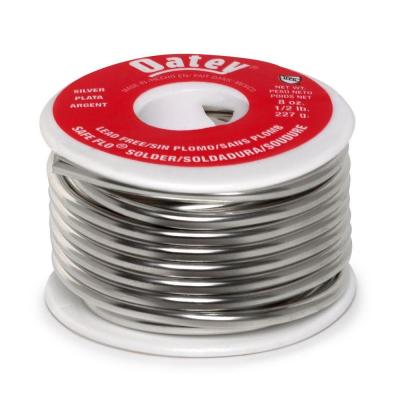 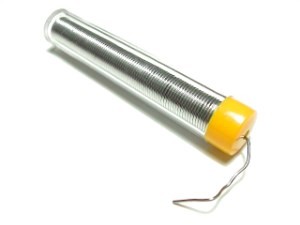 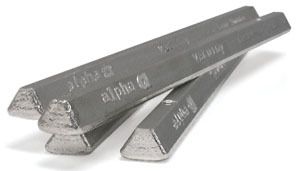 Legura za meko lemljenje-smjesa olova i kositra
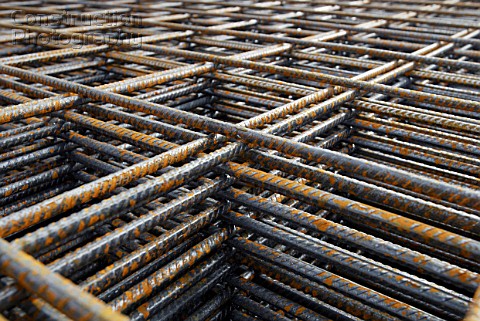 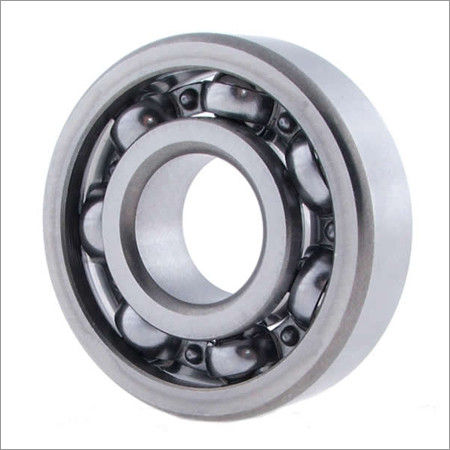 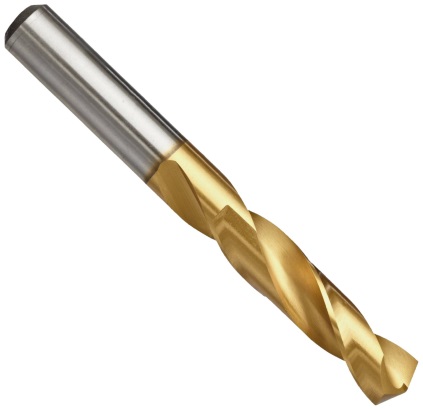 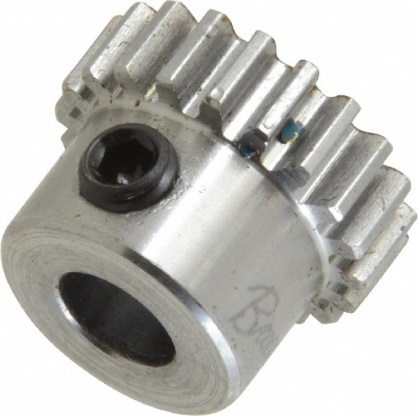 Čelik-željezo s ugljikom
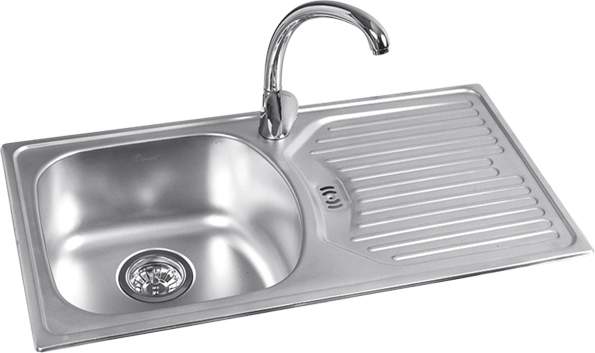 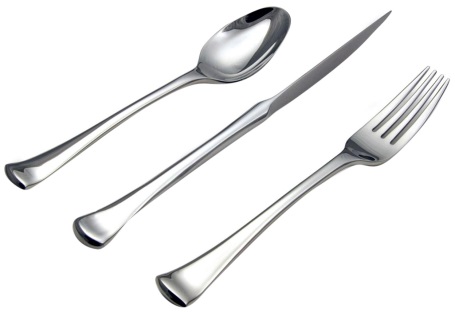 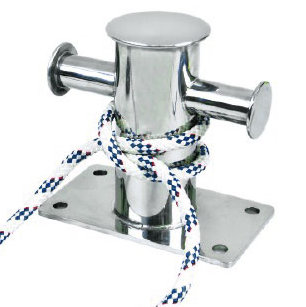 Nehrđajući čelik (inox, prokrom)-čelik s više od 13 % kroma
Željezo
Željezo se dobiva preradbom željezne rude (hematit ili magnetit) u visokoj peći.
Ruda se zagrijava i tali na 1200 oC.
Na dnu peći skuplja se rastaljeno sirovo željezo, a na njegovoj površini troska.
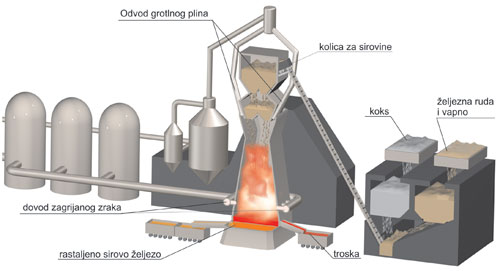 Svojstva metala
FIZIKALNA SVOJSTVA
TEHNOLOŠKA SVOJSTVA
KEMIJSKA SVOJSTVA
MEHANIČKA SVOJSTVA
električna i toplinska vodljivost
otpornost na koroziju
čvrstoća
opisuju obradivost metala različitim postupcima obrade
tvrdoća
vatrootpornost
žilavost
gustoća
elastičnost
plastičnost